Mid-morning break
NEW
Spinach & Egg Muffin | Sausage and Cheese Muffin | Bacon Roll |
 Margherita Bagel Pizza | Cheese Panini | Bacon Sandwich
Pancake | Waffle
Garlic & Lemon Chicken Wings | BBQ Chicken Wings | Spicy Piri Piri Chicken Wings
HOT TO GO
Cinnamon Pretzel
AVAILABLE DAILY
Pineapple Pot
Grape Pot
Granola Yoghurt and Berry Compote
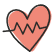 FRUIT BASED
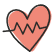 Bananas, Apples and Oranges
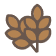 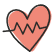 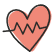 CHOOSE FROM
SANDWICHES & BAGUETTES
Ham | Tuna Mayo | Cheese and Tomato
Toast with Spread     | Toasted Crumpet
White or Brown Bread
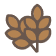 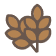 NEW
Berry & Vanilla Oat Smoothie
Cinnamon & Vanilla Oat Smoothie
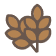 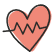 SMOOTHIES
Pineapple & Spinach Smoothie
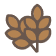 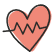 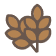 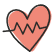 CRUDITES
Indian Chickpea    | Pesto Pasta
Tuna & Sweetcorn Pasta | Greek Salad
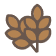 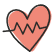 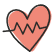 SALAD POTS
Carrots & Houmous
Cucumber & Houmous
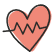 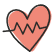 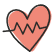 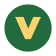 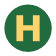 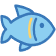 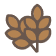 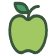 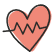